Plate Tectonics
Today’s Objective
SWBAT 
Explain how plate tectonics accounts for the Earth’s features.

Describe the three types of plate boundaries and geographic features associated with them.
What is Plate Tectonics?
Plate Tectonics is the theory that the lithosphere is made up of plates that float on the asthenosphere and are moved by convection currents.
[Speaker Notes: Presenter: Ask the class if they have heard of Plate Tectonics before (commonly students will have some idea of the general concept), and ask them if they can explain the theory.]
If you look at a map of the world, you may notice that some of the continents could fit together like pieces of a puzzle.
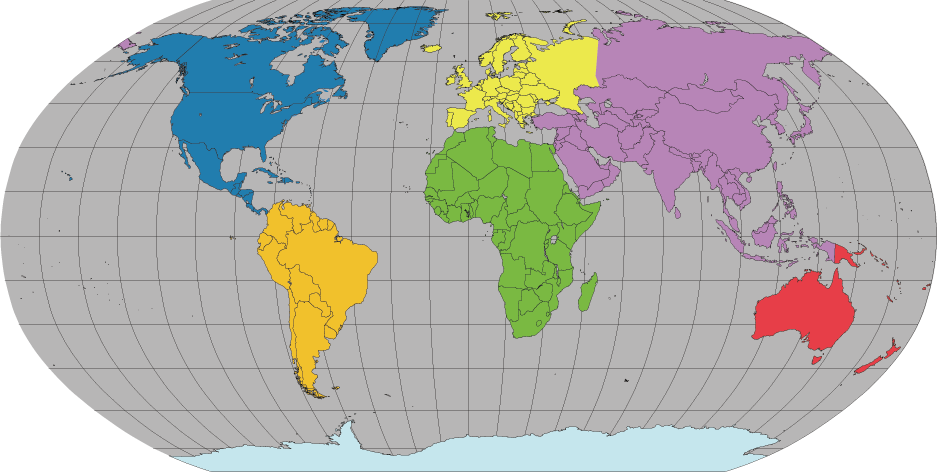 [Speaker Notes: If you look at a map of the world, you may notice that some of the continents could fit together like pieces of a puzzle…..the shape of Africa and South America are a good example.
This is because they DID used to fit together!

The Earth as we see it today was not always like it is now. Land masses have pulled apart and joined together by the process we call Plate Tectonics….]
Plate Tectonics
The Earth’s crust is divided into 12 major plates which are moved in various directions.
This plate motion causes them to collide, pull apart, or scrape against each other.
Each type of interaction causes a characteristic set of Earth structures or “tectonic” features.
The word, tectonic, refers to the deformation of the crust as a consequence of plate interaction.
[Speaker Notes: There are 12 major plates on Earth, each of which slide around at a rate of centimetres per year, pulling away from, scraping against or crashing into each other.
Each type of interaction produces a characteristic “tectonic feature”, like mountain ranges, volcanoes and (or) rift valleys, that we will discuss during this lecture.]
World Plates
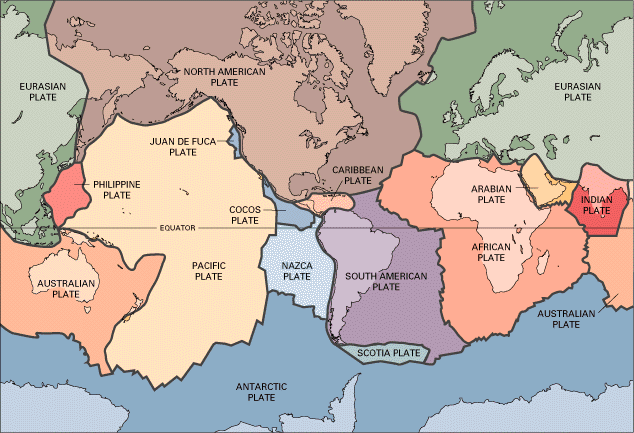 [Speaker Notes: This diagram shows the major Tectonic Plates.

Presenter: Point out the UK, sitting on the Eurasian Plate. Also the plate boundary between Africa and South America (note that it has the same shape as the coastlines in these countries).]
What are tectonic plates made of?
Plates are made of rigid lithosphere.
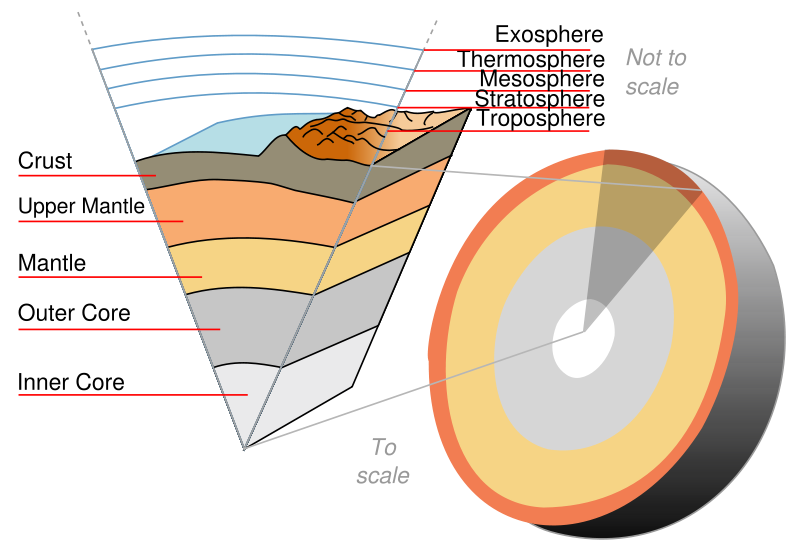 The lithosphere is made up of the crust and the upper part of the mantle.
[Speaker Notes: Plates are made of rigid lithosphere – formed of the crust and the extreme upper mantle (point out these layers on the figure).]
What lies beneath the tectonic plates?
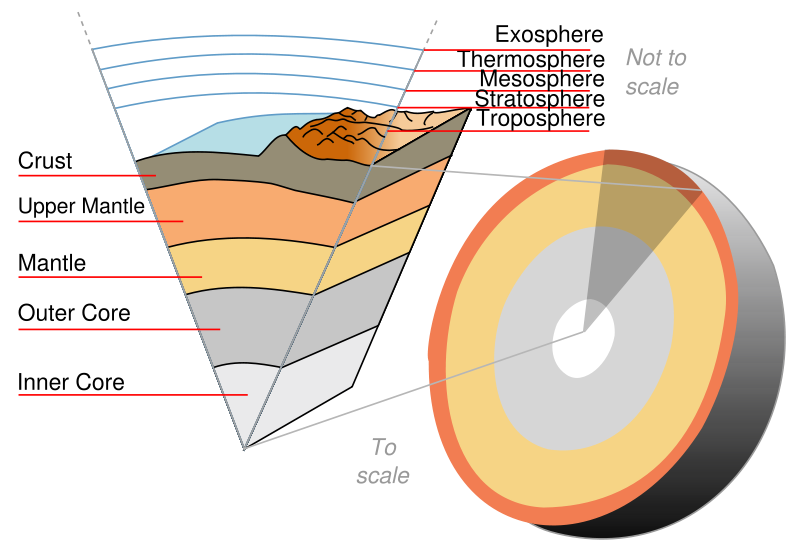 Below the lithosphere (which makes up the tectonic plates) is the asthenosphere.
[Speaker Notes: The asthenosphere, beneath the lithosphere, is part of the upper mantle and is so hot that it is 1 – 5% liquid (I.e. 95 – 99% solid). This liquid, usually at the junctions of the crystals, allow it to flow – which is why ‘astheno’ means weak.’ Beneath the asthenosphere is the rest of the mantle, which is completely solid – but can also flow (on geological time scales) because of the intense temperatures and pressures involved.
The base of the lithosphere-asthenosphere boundary corresponds approximately to the depth of the melting temperature in the mantle.]
Plate Movement
“Plates” of lithosphere are moved around by the underlying hot mantle convection cells
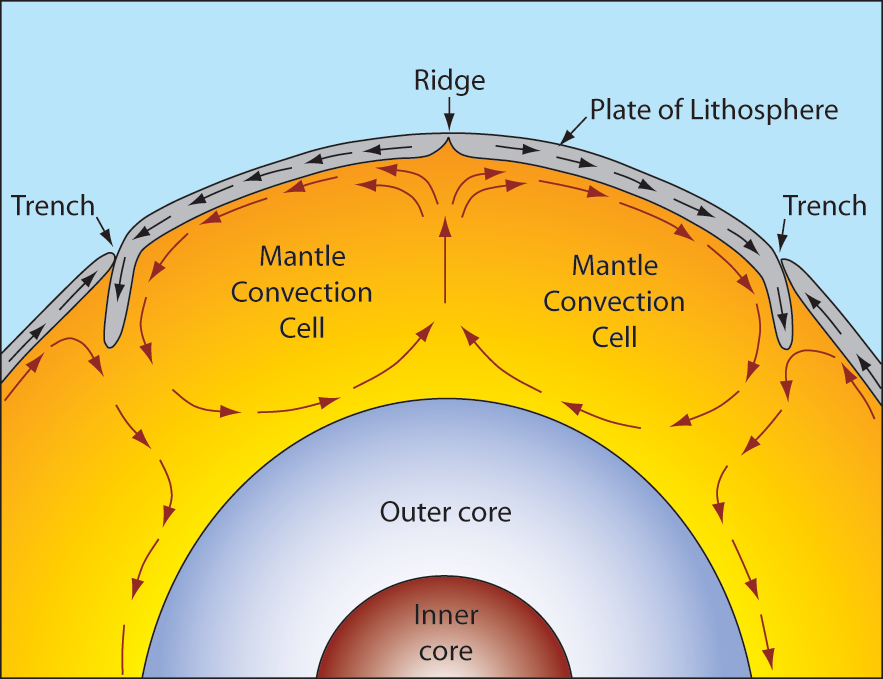 [Speaker Notes: How and Why do tectonic Plates move around?

The question of how tectonic plates are moved around the globe is answered by understanding mantle convection cells. 
In the mantle hot material rises towards the lithosphere (like hot air rising out of an open oven - ever opened an oven door and felt the blast of hot air coming past your face?). The hot material reaches the base of the lithosphere where it cools and sinks back down through the mantle. The cool material is replaced by more hot material, and so on forming a large “convection cell” (as pictured in the diagram).
This slow but incessant movement in the mantle causes the rigid tectonic plates to move (float) around the earth surface (at an equally slow rate).]
What happens at tectonic plate boundaries?
[Speaker Notes: We are now going to discuss the processes that occur at plate tectonic boundaries. What happens when plates meet?]
Three types of plate boundary
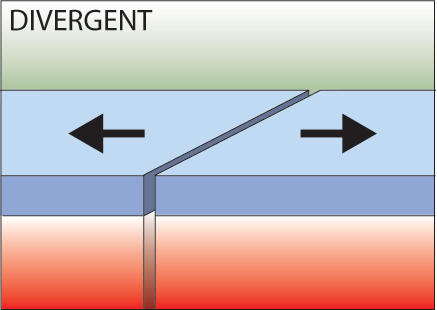 Divergent


Convergent


Transform
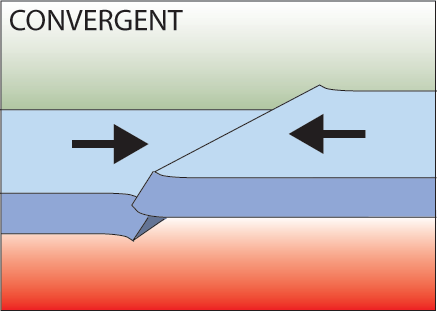 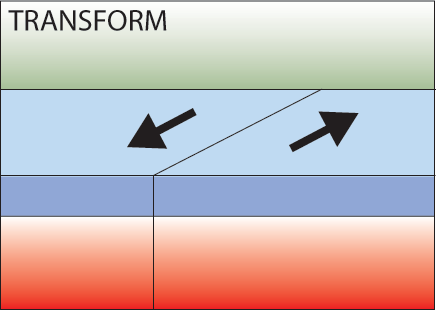 [Speaker Notes: Firstly, there are three types of plate boundary, each related to the movement seen along the boundary.
Divergent boundaries are where plates move away from each other
Convergent boundaries are where the plates move towards each other
Transform boundaries are where the plates slide past each other.

Presenter: See diagrams for each - it is important to remember the names of the boundary types and the motion involved.]
Divergent Boundaries
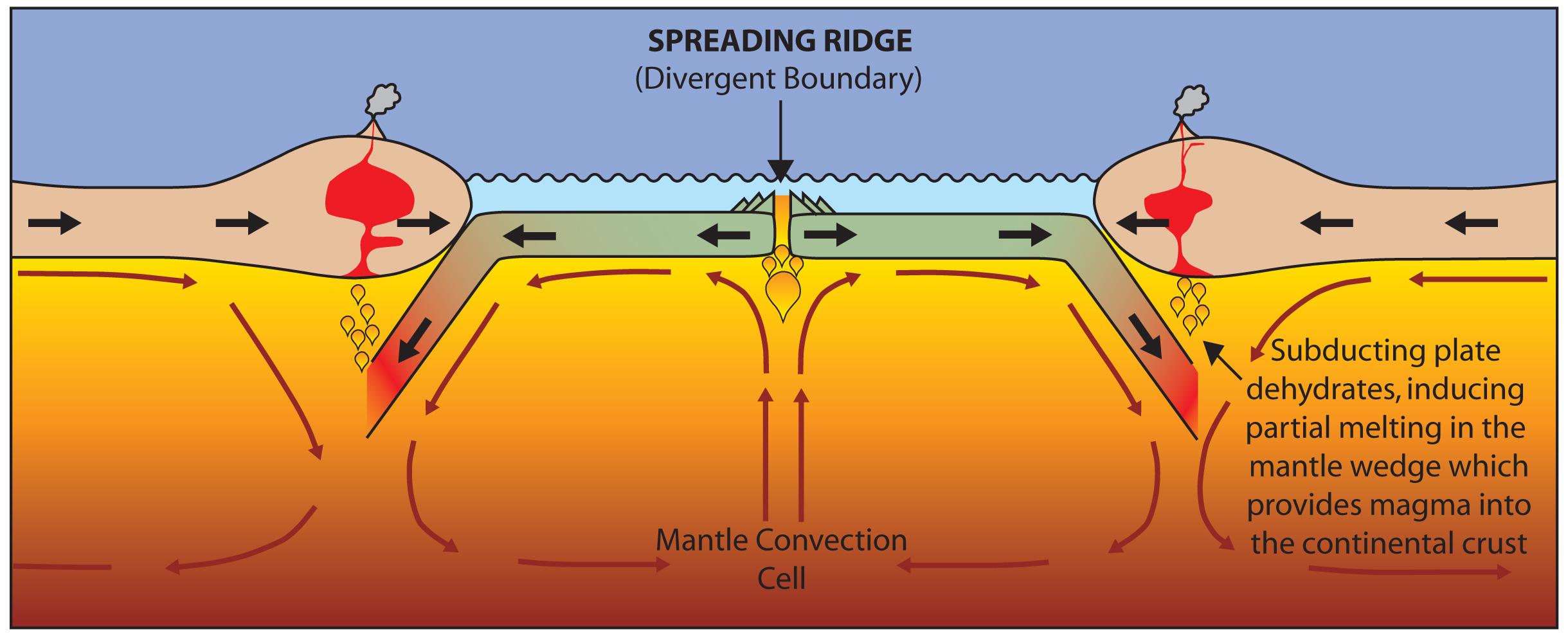 Spreading ridges
As plates move apart new material is erupted to fill the gap
Divergent boundary on a continent result in a rift or continental rift.
Divergent boundary under ocean results in an ocean ridge
[Speaker Notes: In plate tectonics, a divergent boundary is a linear feature that exists between two tectonic plates that are moving away from each other. These areas can form in the middle of continents or on the ocean floor.
As the plates pull apart, hot molten material can rise up this newly formed pathway to the surface - causing volcanic activity.

Presenter: Reiterate the process by going through the diagram, including the presence of mantle convection cells causing the plates to break apart and also as a source for new molten material.

Where a divergent boundary forms on a continent it is called a RIFT or CONTINENTAL RIFT, e.g. African Rift Valley.
Where a divergent boundary forms under the ocean it is called an OCEAN RIDGE.]
Age of Oceanic Crust
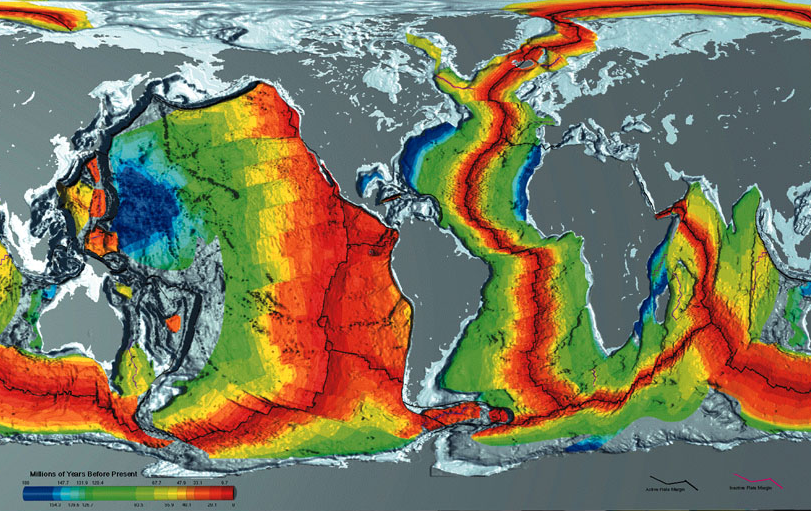 Courtesy of www.ngdc.noaa.gov
[Speaker Notes: Ocean Ridges: This map shows the age of the oceanic crust. The red colouring shows the youngest ages, whilst the dark blue shows the oldest ages (around 200 million years old). 
Presenter ask: Where are the Ocean Ridges located? I.e. where are the divergent boundaries?

Answer: The divergent boundaries are where the plates are pulling apart and new material is being produced. Therefore the Ocean ridges are in the middle of the red areas (the boundaries are in fact shown on the map). We can see a progression of the oceanic crust getting older away from the ocean ridges (like a conveyer belt).

Presenter: Before moving on to the next slide, point out Iceland. The divergent boundary runs straight through Iceland….]
Iceland: An example of continental rifting
Iceland has a divergent plate boundary running through its middle
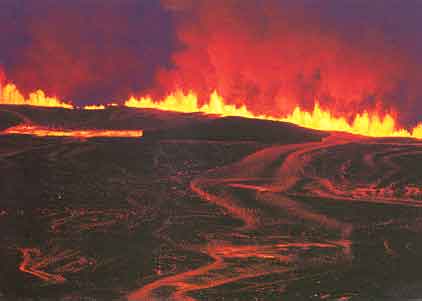 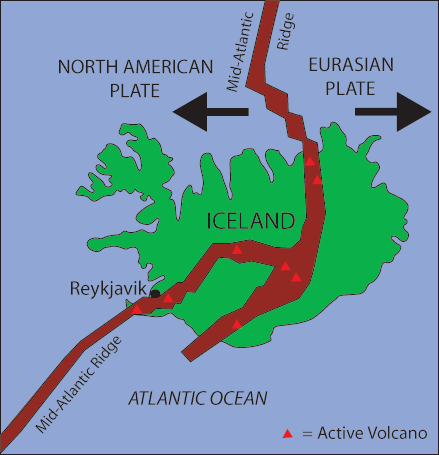 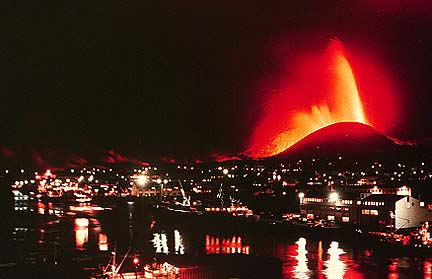 [Speaker Notes: Iceland is located right on top of a divergent boundary. In fact, the island exists because of this feature.
As the North American and Eurasian plates were pulled apart (see map) volcanic activity occurred along the cracks and fissures (see photographs). 
With many eruptions over time the island grew out of the sea!

Question: Why don’t we have islands like Iceland where ever we get an Ocean Ridge?
Answer: Scientists believe that there is a large mantle plume (an upwelling of hot mantle material) located right underneath where Iceland has formed. This would mean that more material would be erupted in the Iceland area compared with if there was just the divergent boundary without the plume underneath it.]
Convergent Boundaries
Convergent boundaries are where plates move toward each other.
3 types of convergent boundaries:
Continent-continent collision
Continent-oceanic crust collision
Ocean-ocean collision
[Speaker Notes: Convergent boundaries are where the plates move towards each other.
There are three types of convergent boundary, each defined by what type of crust (continental or oceanic) is coming together.
Therefore we can have: continent-continent collision, continent-oceanic crust collision or ocean-ocean collision….]
Continent-Continent Collision
Forms mountains, e.g. European Alps, Himalayas
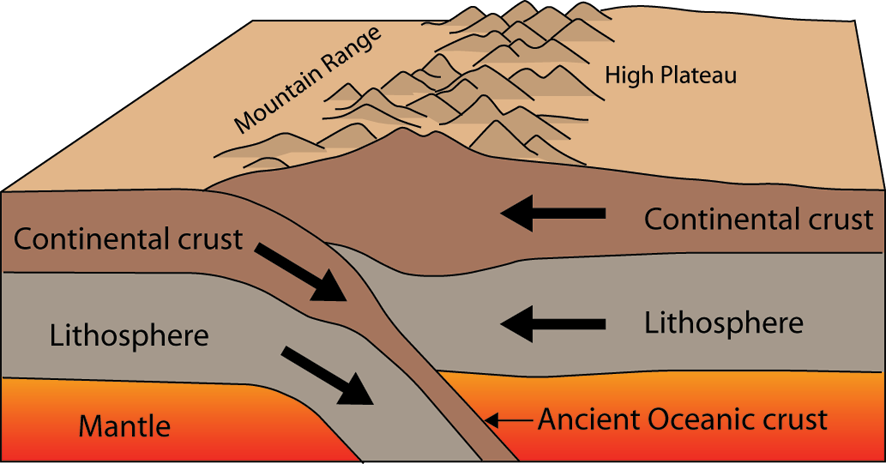 [Speaker Notes: When continental crust pushes against continental crust both sides of the convergent boundary have the same properties (think back to the description of continental crust: thick and buoyant). Neither side of the boundary wants to sink beneath the other side, and as a result the two plates push against each other and the crust buckles and cracks, pushing up (and down into the mantle) high mountain ranges. For example, the European Alps and Himalayas formed this way.]
Himalayas
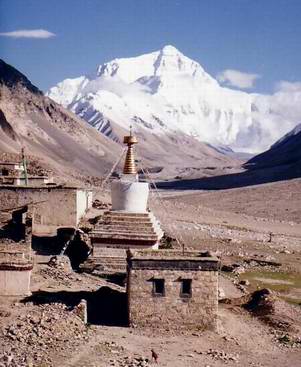 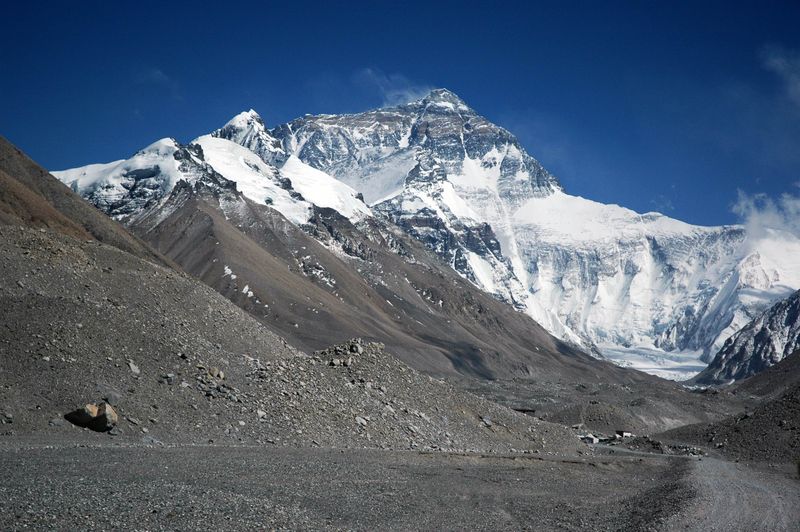 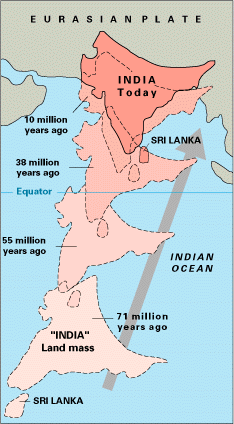 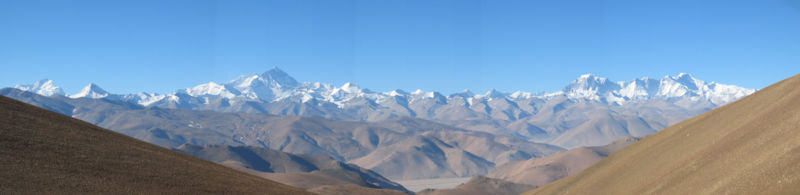 [Speaker Notes: Example: 
India used to be an island, but about 15 million years ago it crashed into Asia (see map). 
As continental crust was pushing against continental crust the Himalayan mountain belt was pushed up.
“Mountains” were also pushed down into the mantle as the normally 35 km thick crust is approximately 70 km thick in this region.
Mt Everest is the highest altitude mountain on our planet standing 8,840 metres high. This means that below the surface at the foot of the mountain the crust is a further 61 km deep!!]
Continent-Oceanic Crust Collision
Continental crust pushes against oceanic crust. 
Oceanic crust is thinner and more dense and sinks below the continental crust.
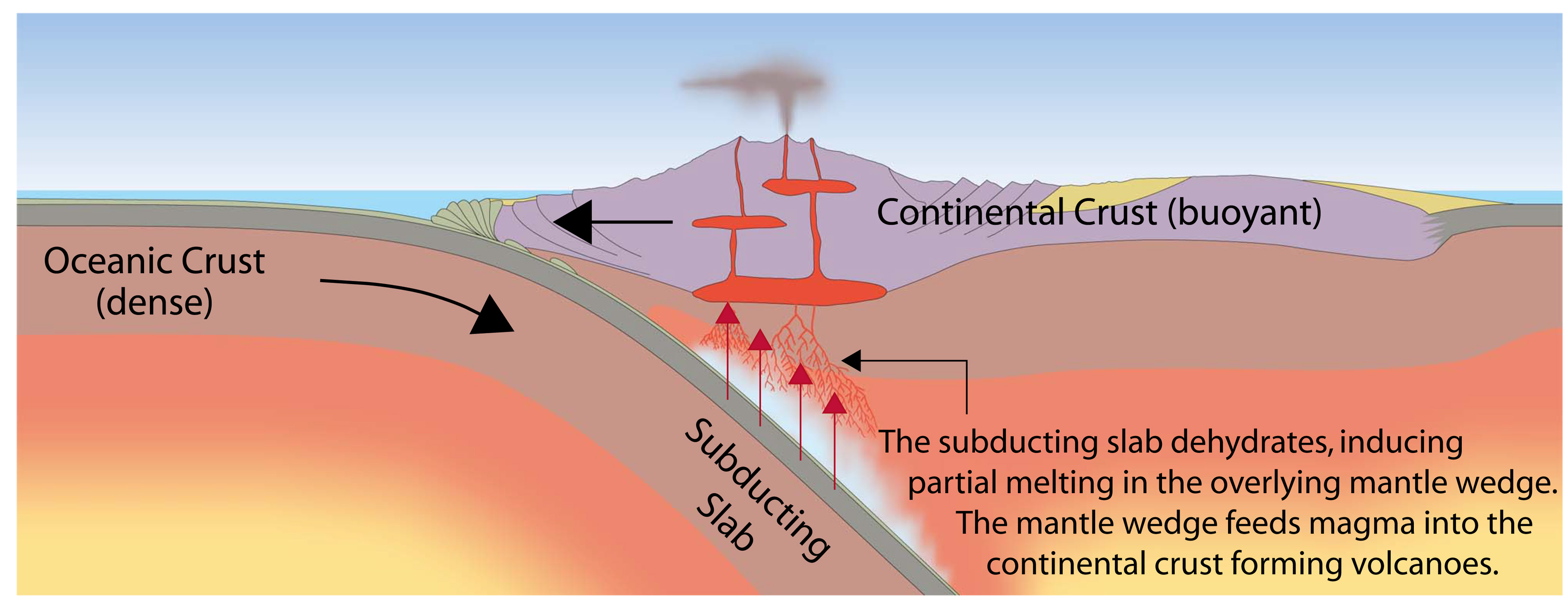 [Speaker Notes: At a convergent boundary where continental crust pushes against oceanic crust, the oceanic crust which is thinner and more dense than the continental crust, sinks below the continental crust.
This is called a Subduction Zone.
The oceanic crust descends into the mantle at a rate of centimetres per year. This oceanic crust is called the “Subducting Slab” (see diagram).
When the subducting slab reaches a depth of around 100 kilometres, it dehydrates and releases water into the overlying mantle wedge (Presenter: explain all of this using the diagram). 
The addition of water into the mantle wedge changes the melting point of the molten material there forming new melt which rises up into the overlying continental crust forming volcanoes.

Subduction is a way of recycling the oceanic crust. Eventually the subducting slab sinks down into the mantle to be recycled. It is for this reason that the oceanic crust is much younger than the continental crust which is not recycled.]
Subduction
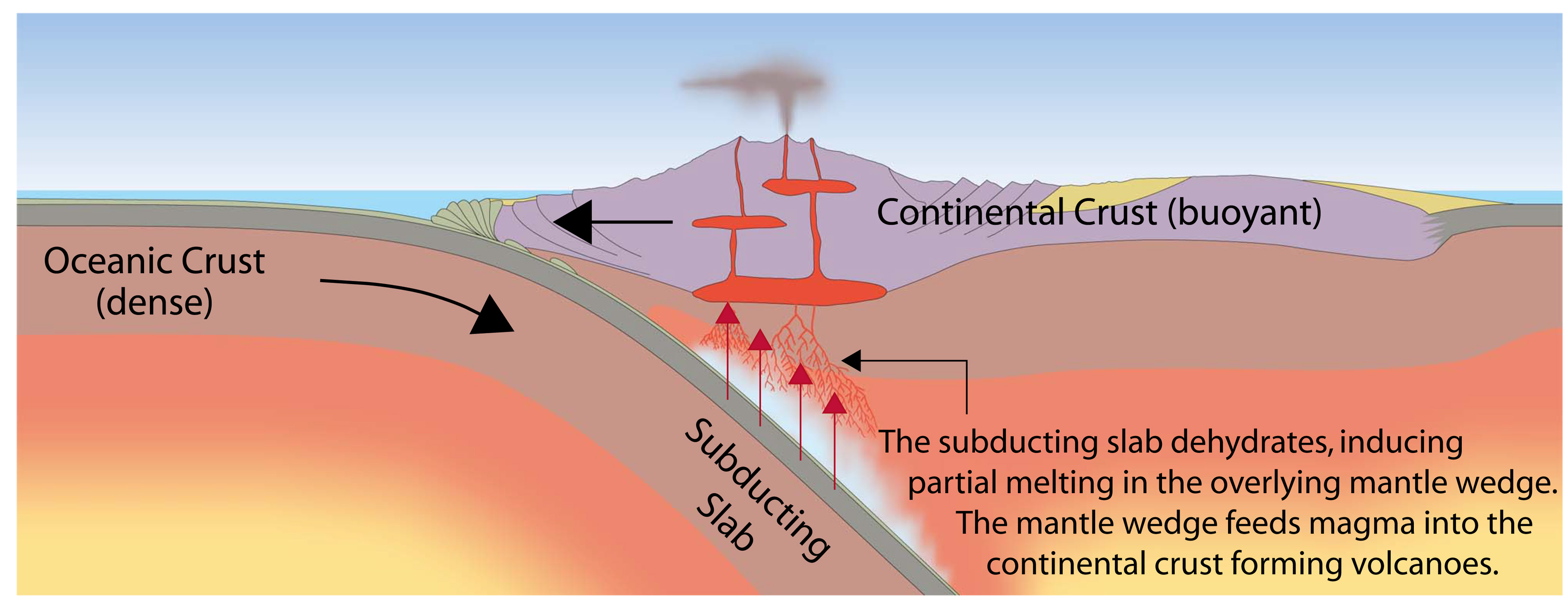 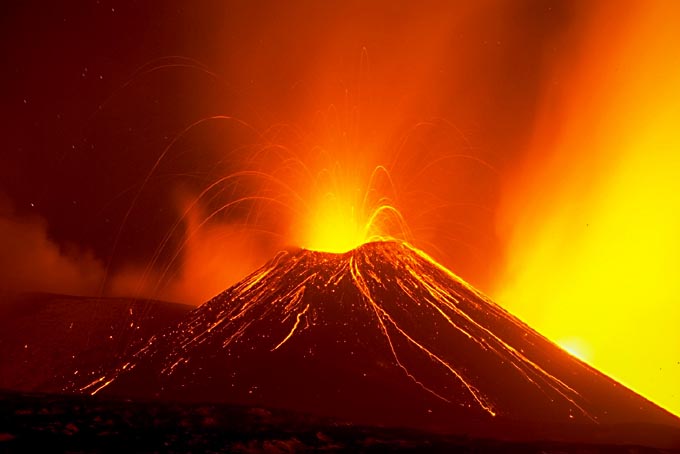 Subduction – Process in which oceanic crust collides with continental crust and goes underneath bc of density
The melt rises forming volcanism
E.g. The Andes
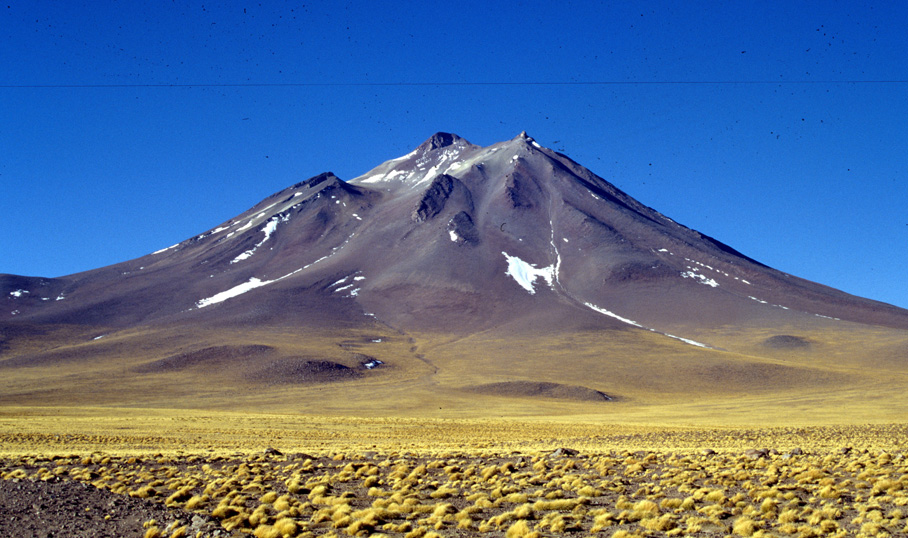 [Speaker Notes: The Andes mountain range along the western edge of the South American continent is an example of a mountain belt formed by subduction. 
The continental crust of the South American plate has buckled under the compressional strain of converging with the Nasca and Antarctic plates. Additionally there are many volcanoes, the result of melting of the subducting slab and the production of new material that has risen through the crust to the surface.]
Ocean-Ocean Plate Collision
When two oceanic plates collide, one runs over the other which causes it to sink into the mantle forming a subduction zone. 
The subducting plate is bent downward to form a very deep depression in the ocean floor called a trench. 
The worlds deepest parts of the ocean are found along trenches. 
E.g. The Mariana Trench is 11 km deep!
[Speaker Notes: When two oceanic plates converge, because they are dense, one runs over the top of the other causing it to sink into the mantle and a subduction zone is formed.

The subducting plate is bent down into the mantle to form a deep depression in the seafloor called a trench.

Trenches are the deepest parts of the ocean and remain largely unexplored.]
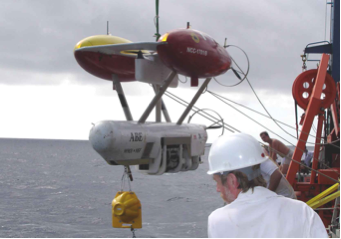 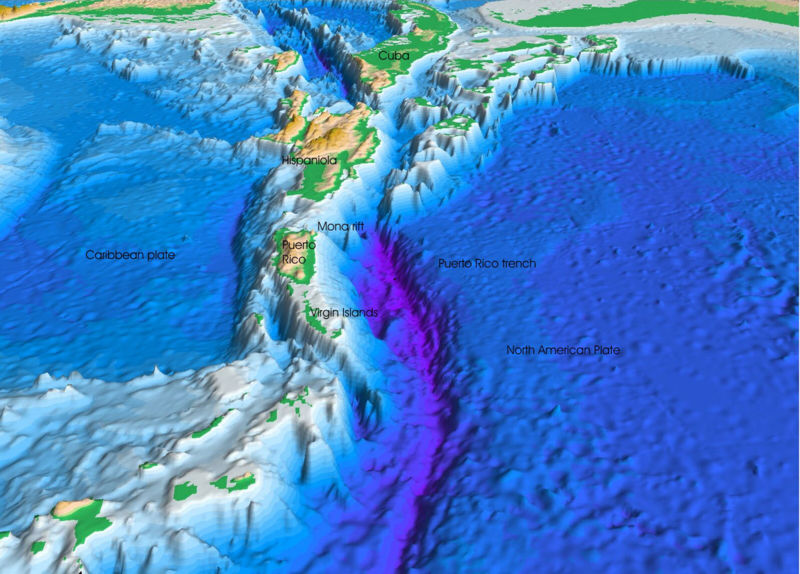 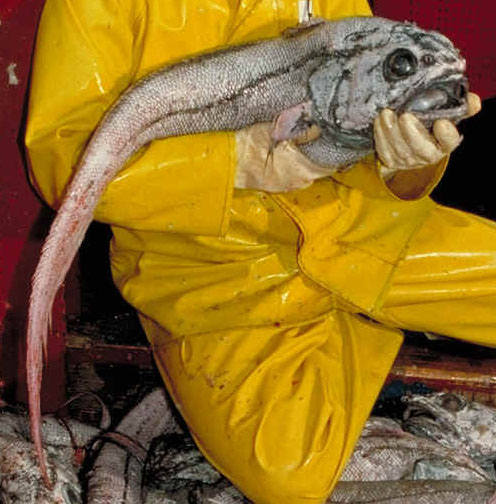 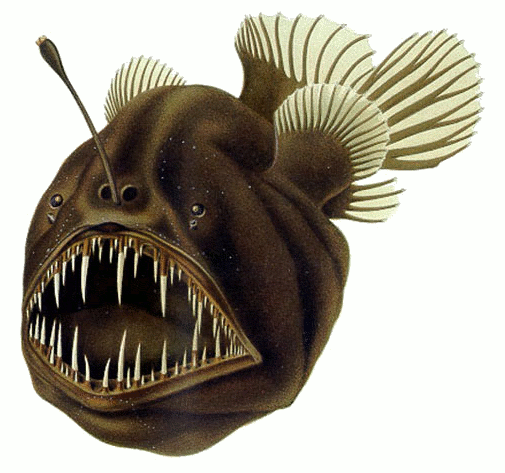 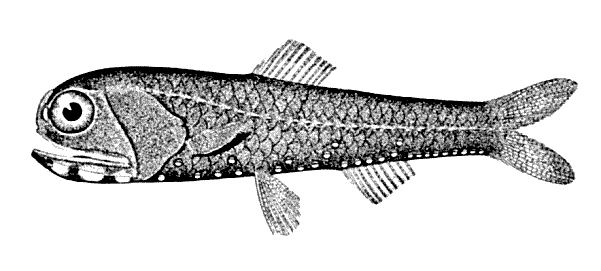 [Speaker Notes: Manned or unmanned submersible vehicles (top right photo) have explored small parts of trenches discovering new species (like the fish photographed here) and amazing ecosystems.]
Transform Boundaries
Where plates slide past each other
San Andreas Fault in California
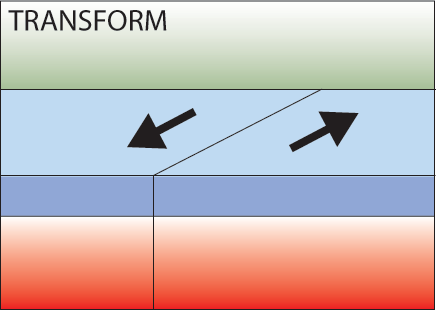 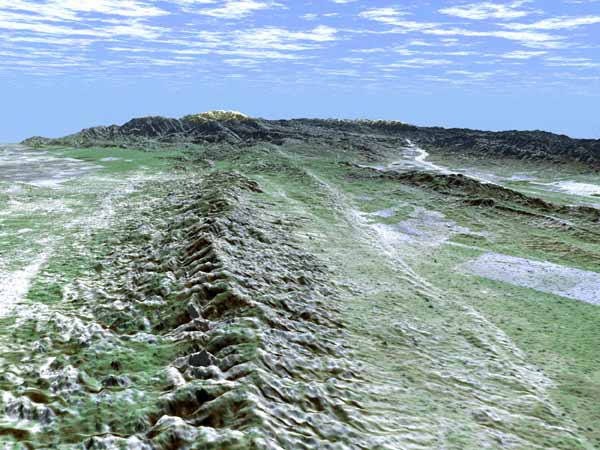 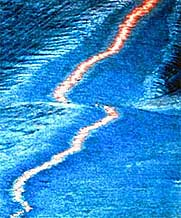 Above: View of the San Andreas transform fault
[Speaker Notes: The third type of boundary are transform boundaries, along which plates slide past each other.

The San Andreas fault, adjacent to which the US city of San Francisco is built is an example of a transform boundary between the Pacific plate and the North American plate.]
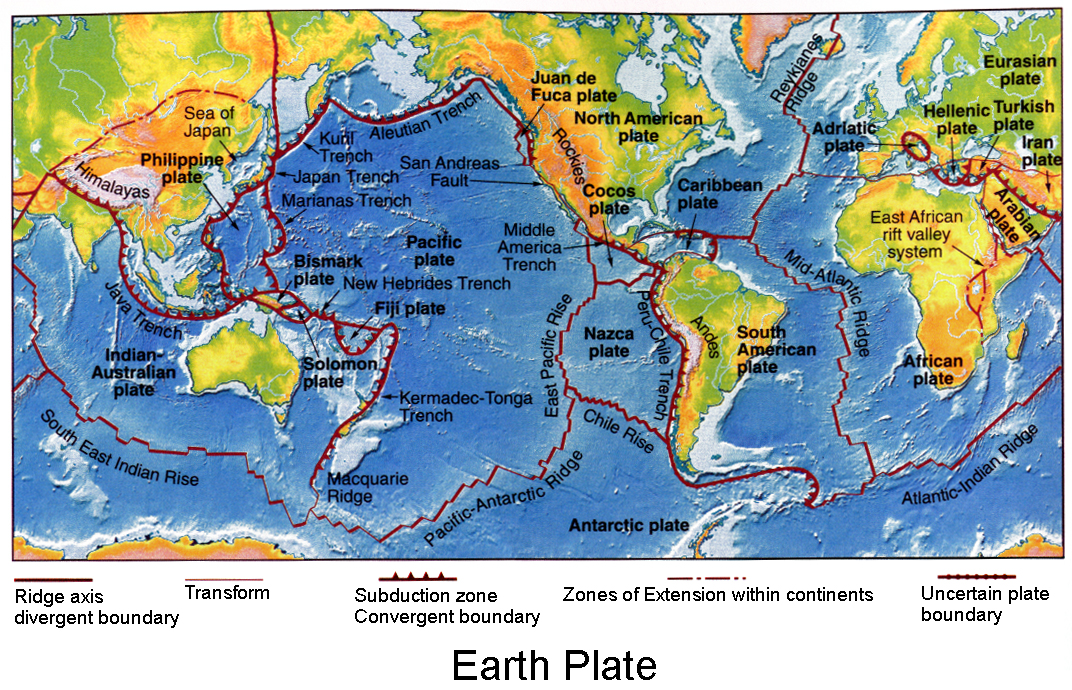 [Speaker Notes: This map summarises all the known plate boundaries on Earth, showing whether they are divergent, convergent or transform boundaries.]
Writing Exercise
Compare and contrast the three different types of plate boundaries and what kinds of geographic landforms occur at each. Write at least 3 paragraphs.
[Speaker Notes: See Plate Tectonics Exercise 2.]